Personenverkehr und Transportwesens11. Transferknoten
Metodický koncept k efektivní podpoře klíčových odborných kompetencí s využitím cizího jazyka ATCZ62 - CLIL jako výuková strategie na vysoké škole
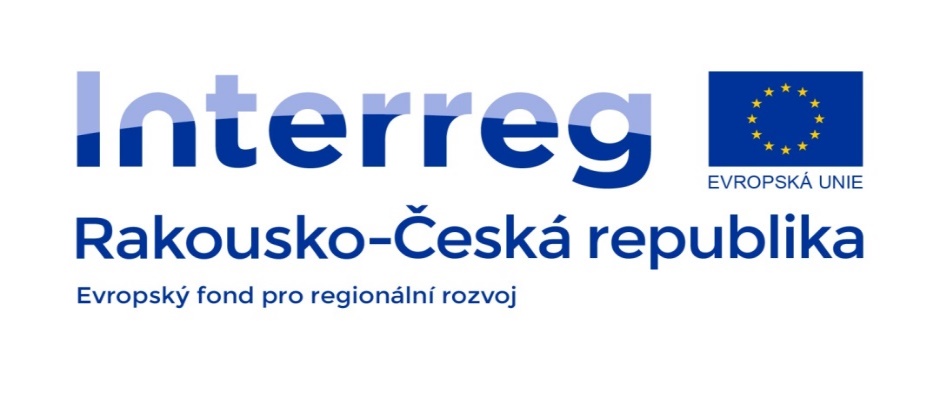 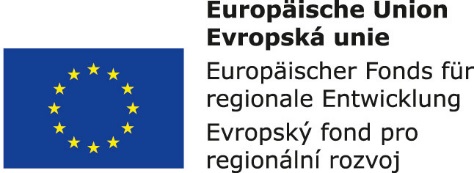 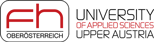 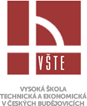 Busbahnhofe
	Die Busbahnhoffe gliedern sich an Fern-Busbhf und Stadt-Busbhf, an städtischen und vorstädtischen Busbhf und kombinierte Busbhf. Die Fern-Busbhf und Stadt-Busbhf gliedern sich weiter nach ihrer Bedeutung (Busbhf I - IV. Kategorie), Betrieb (terminale, durchfahrende, kombinierte) und Zweck (Zentral, Kreis, Unternehmen).
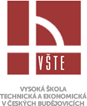 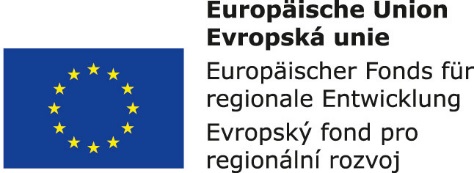 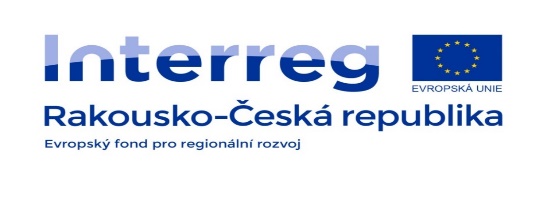 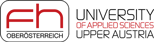 Busbahnhofe bestehen aus folgenden Elementen:
Bahnhofsgebäude (Geschäftsräume, Wartezimmer, Gepäckaufbewahrung, Informationen, Fahrkartenverkauf, soziale Einrichtungen, Catering-Einrichtungen, Abfahrtstafeln, Fahrpläne, Selbstbedienungs-Informationsstand und andere)
dem Bahnsteig, evtl. Ausstieg,
Einfahrtstation für den Ausstieg,
Laufsteige (oder Unterführungen) für Fußgänger, einschließlich Treppen,
andere Einrichtungen (Wasserversorgung, Entwässerung, Beleuchtung, Barrieren und Geländer etc.).
Kommunikation für Fahrzeuge,
Ankunfts- und Abfahrt Kommunikation, einschließlich Kontrollzentrum (Abfahrt- und Ankunftszeiten) und Schranken,
Parkplatz (oder Garage mit geringfügigen Reparaturwerkstatt),
Reserve-Bereich
Wartung-Einrichtungen
Objekte mit Einrichtungen für Fahrer und andere (Telekommunikationsgeräte, Grüne Fläche usw.).
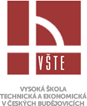 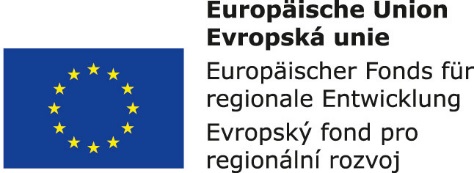 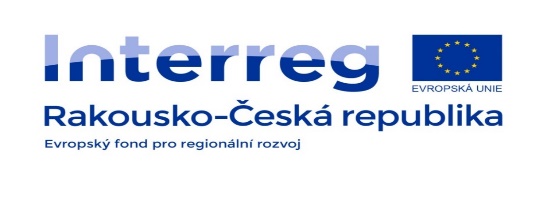 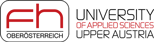 Anforderungen Bushaltestelle:
Längenplattformen - am häufigsten verwendete Methode, die Busse sind hintereinander angeordnet; Nachteile sind hohe Anforderungen an die Länge der Plattformen,
gestufte Plattformen - Busse, die in Stationen stehen, haben die Achse zu der Plattform im 10 bis 20 ° Winkel; abfahrenden Busse fahren rückwärts oder nicht,
gezahnte Plattformen – hier wird den Winkel zwischen den Achsen 30 bis 45 ° verwendet; beim Abfahrt ist die Rückwärtsfahrt unvermeidlich,
Gratplattformen - verwendet wird den Winkel zwischen den Achsen 45 bis 90 °; in diesem Fall werden die hohen Anforderungen an die Breite der Straße.
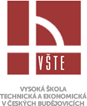 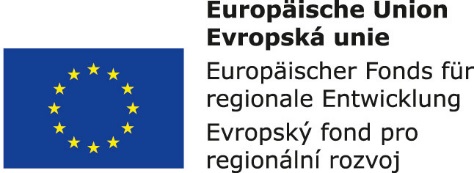 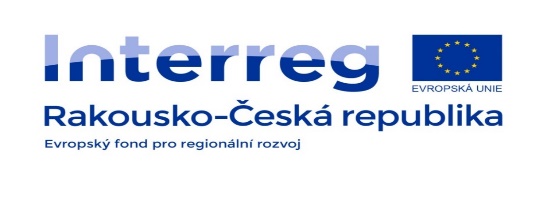 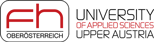 Die Reihung der Busbhf Plattformen:
Parallele – einzelne Plattformen sind nebeneinander angeordnet, wobei in der Achse des Busnhf üblicherweise (vorzugsweise getrennt) Übergang zwischen Plattformen und der Stationsgebäude ermöglicht (z.B. Busbhf Pardubice)
Serienmäßig – bei kleineren Busbhf, wo parallel zu der Straße werden ein oder zwei Plattformen gebaut, 
Serienmäßig-parallel – ähnlich wie beim parallelen, wobei die zwei parallelen Plattformen hintereinander stehen
Schleifenmäßig – am Rand der Streife befindet sich eine Plattform, in der Mitter ist eine Fl§ache um die Busse abzustellen (z.B. Busbhf Liberec)
Kombinierte oder spezielle – berücksichtigt räumliche Möglichkeiten vor Ort.
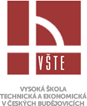 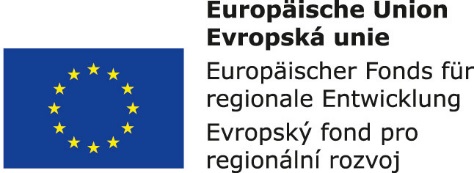 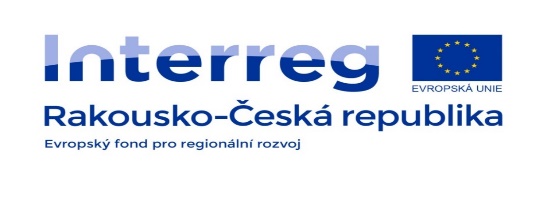 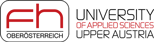 Bahnstation
BS sowie eine Busbahofe bestehen aus mehreren Elementen:
• Bahnhofsgebäude, Ankünfte und Vorbahnhof,
• Plattform,
• Übergänge zwischen den Plattformen (Unterführungen, Überführungen),
• Spur für die Ankunft, Abfahrt- und Maschinenspuren (z.B. zum Umgehen),
• Spur für das Abstellen und Hinterlegen von Fahrzeugen,
• Spur und Einrichtung für Gepäck und Post,
• Laienstation.
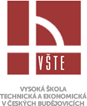 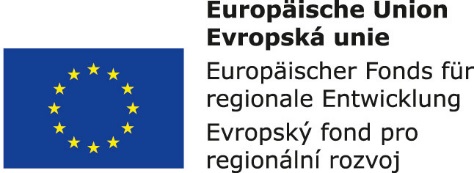 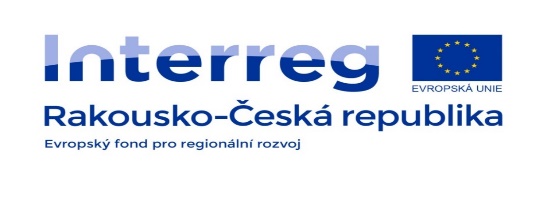 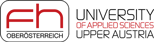 Gliederung von Stationen:
Bahnstation kann an zwei Arten gegliedert werden:
a) entsprechend den relativen Positionen der Spur und der Stationsgebäude:
a1). Endstation (köpfig, stumpf)
a2). Durchfahrtstation (Insel, Seite, Quer)
a3). End-durchfahrtstation,
a4). evtl. Schleifestation;
b) entsprechend dem Betriebsverfahren:
b1). gemischt (direktional)
b2). einzeln (Linien)
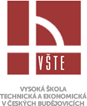 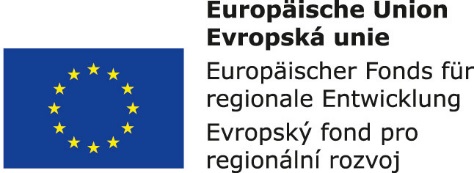 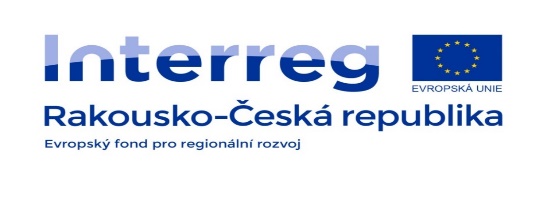 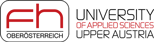